Solutions for the Linear Waves in First-Order Spin Magneto-Hydrodynamics
Reporter: Zhe Fang
Collaborators: Koichi Hattori, Jin Hu
Zhe, Koichi, Jin, arXiv:2402.18601 (2024)
12345071@zju.edu.cn
Outline
Background
Perturbation Method in MHD
Solutions for MHD
Solutions for Spin-MHD
Conclusion
2024/5/17
2
Background
Background
Magnetic field and spin in Quark gluon plasma
QGP is created in the heavy-ion collision in experiment. If the collision is non-central, there will be a large vorticity in the QGP.
The vorticity may result in a magnetic field in non-central collision, which inspired the investigation of relativistic magnetic hydrodynamics (MHD) in high energy physics.
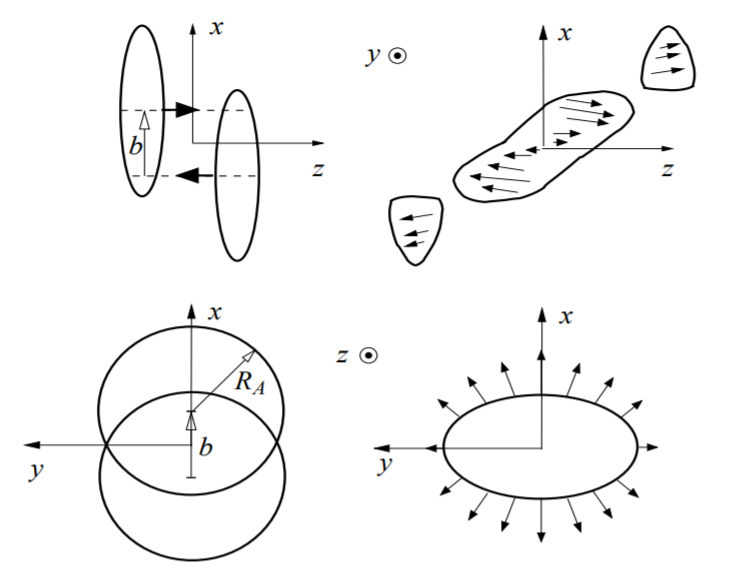 Armas, et al. arXiv:2201.06847 (2022)
Grozdanov, et al. arXiv:1610.07392 (2016)
Hongo, et al. arXiv:2107.14231 (2021)
Figure 1: non-central collision of heavy ion
Liang-Wang, et al. arXiv:0410079 (2004)
2024/5/17
4
Background
Previous works
The solution for leading order MHD at arbitrary angle is already obtained. (where angle means the angle between the orient of magnetic field and the wave vector. )

The solution for first order MHD at two specific angle 𝜃=0 and 𝜋/2 have already been calculated. However, the solution at 𝜋/2 are inconsistent.
Biswas, et al. arXiv:2007.05431 (2020)
Grozdanov, et al. arXiv:1610.07392 (2017)
Armas, et al. arXiv:2201.06847 (2022)
Kovtun, et al. arxiv:1703.08757(2017)
2024/5/17
5
Perturbation Method in MHD
Result of MHD
Conservation laws and Constitutive equation
The MHD stems from the conservation law for the energy-momentum tensor and magnetic flux
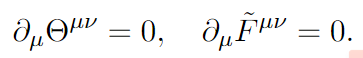 Conserved current can be expressed with conserved charges and thermodynamic variable
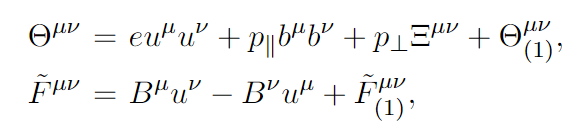 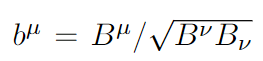 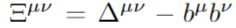 By expanding the conserved current to certain order and using linear mode analysis, one obtain the equations for the system.
2024/5/17
7
Result of MHD
Linear mode analysis
We consider a perturbation around the equilibrium state, so the thermodynamic variables have a small shift from the value at equilibrium state:
equilibrium state:
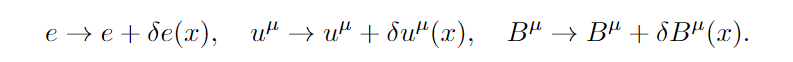 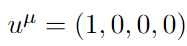 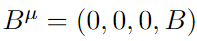 The equations for leading order MHD reads
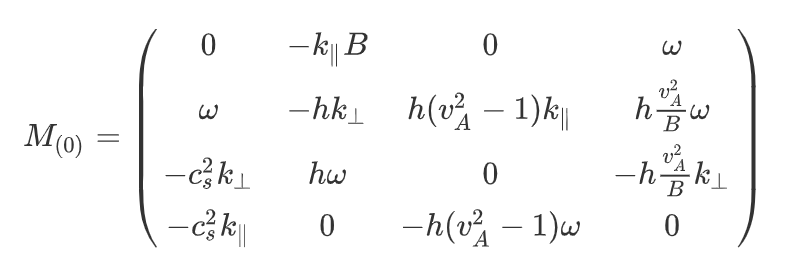 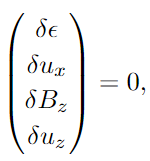 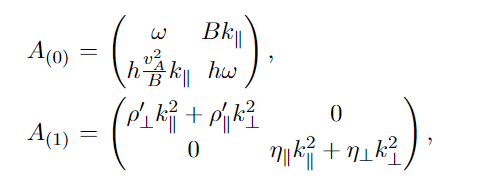 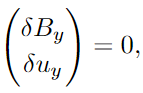 2024/5/17
8
Result of MHD
First order MHD
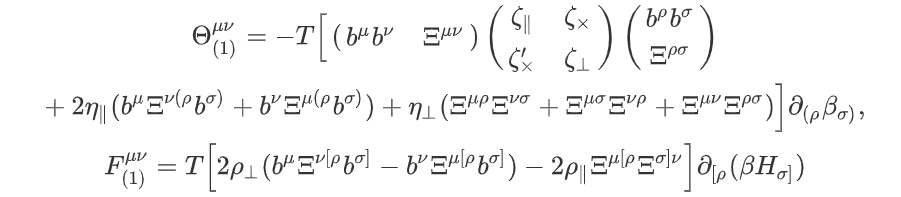 The second order terms in the coefficient matrix read:
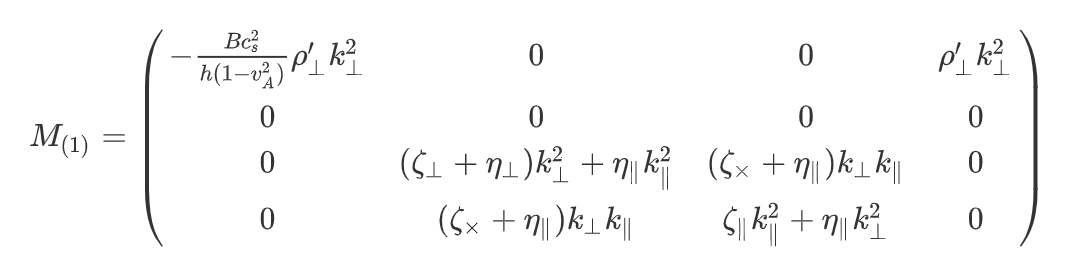 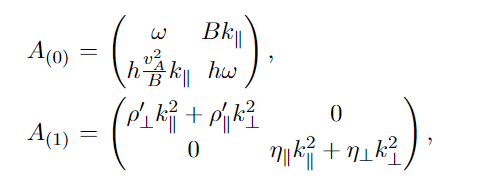 The form becomes a little complex for first order MHD, but it can still be diagonalized into a 2*2 matrix and a 4*4 matrix.
2024/5/17
9
Solution for First-order MHD
Result of MHD
Algorithm for Solution Search
The solution for the 2*2 equations is already obtained as
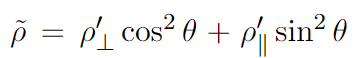 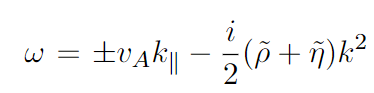 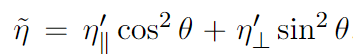 As for the 4*4 part, the solution should be propagating at leading order, and damping at next to leading order, so we get another form of the solution as
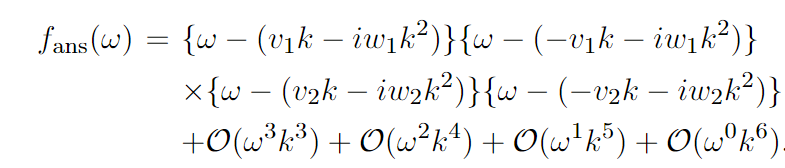 2024/5/17
11
Result of MHD
Solutions for the Quartic Equation
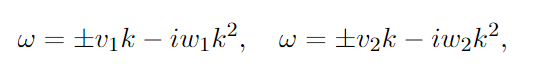 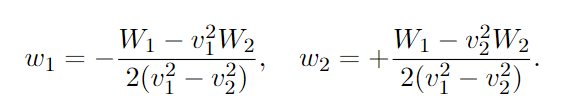 This result is consistent with Kovtun’s work (arXiv: 1703.08757) at 𝜋/2 limit , but is inconsistent with Armas’s work (2201.06847)
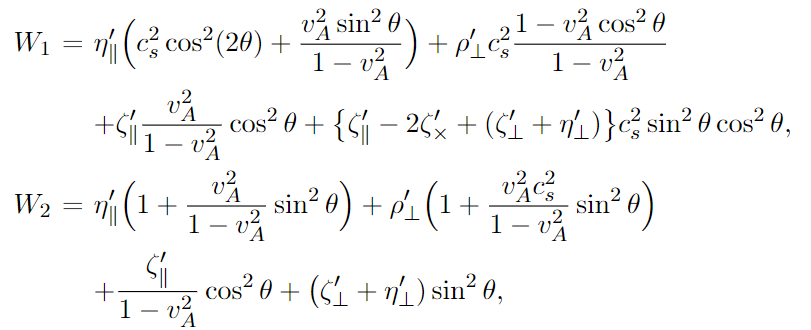 2024/5/17
12
Result of MHD
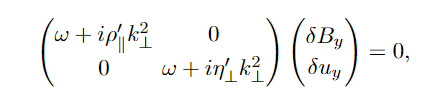 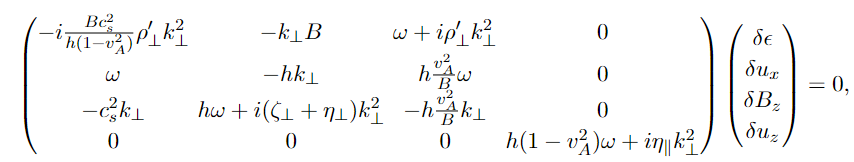 2024/5/17
13
Result of MHD
Comparing the Solution with previous one
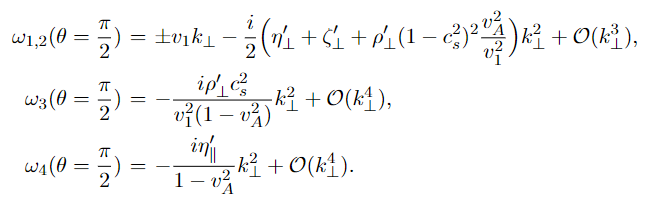 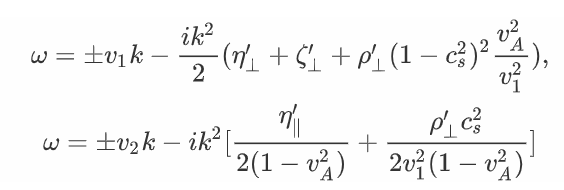 2024/5/17
14
An issue in MHD
Explaining for the non-commutable
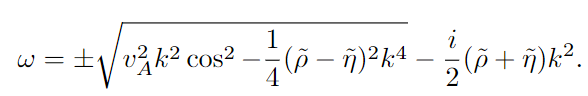 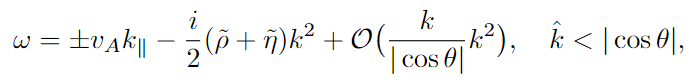 The cos appear in the denominator in the  higher order. Thus if we take cos to 0, we will suffer from an infinity in higher order.
2024/5/17
15
An issue in MHD
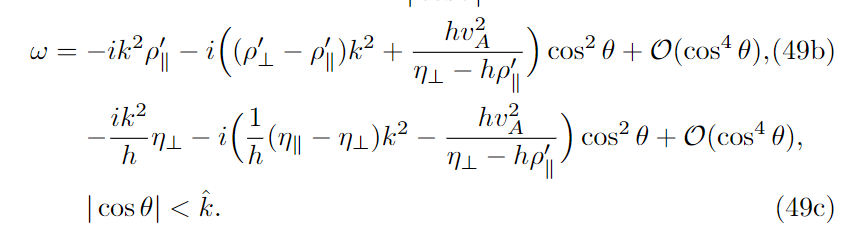 2024/5/17
16
An issue in MHD
Illustration for Different Expansion
Let’s compare these expansions with the analytic result
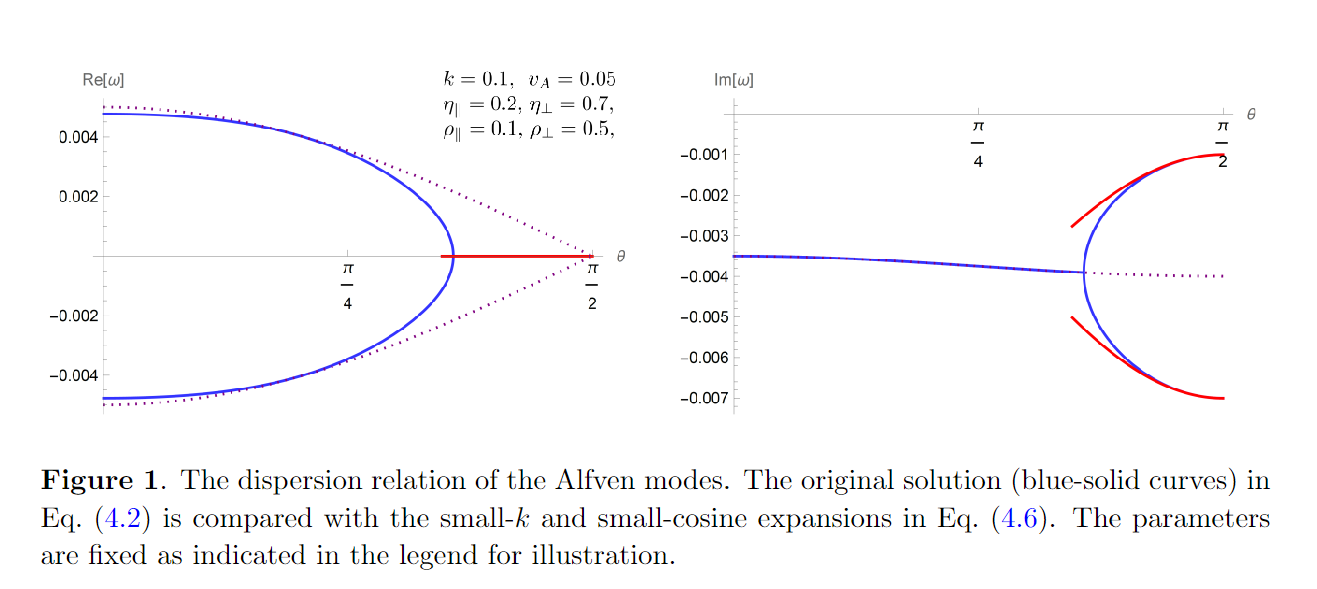 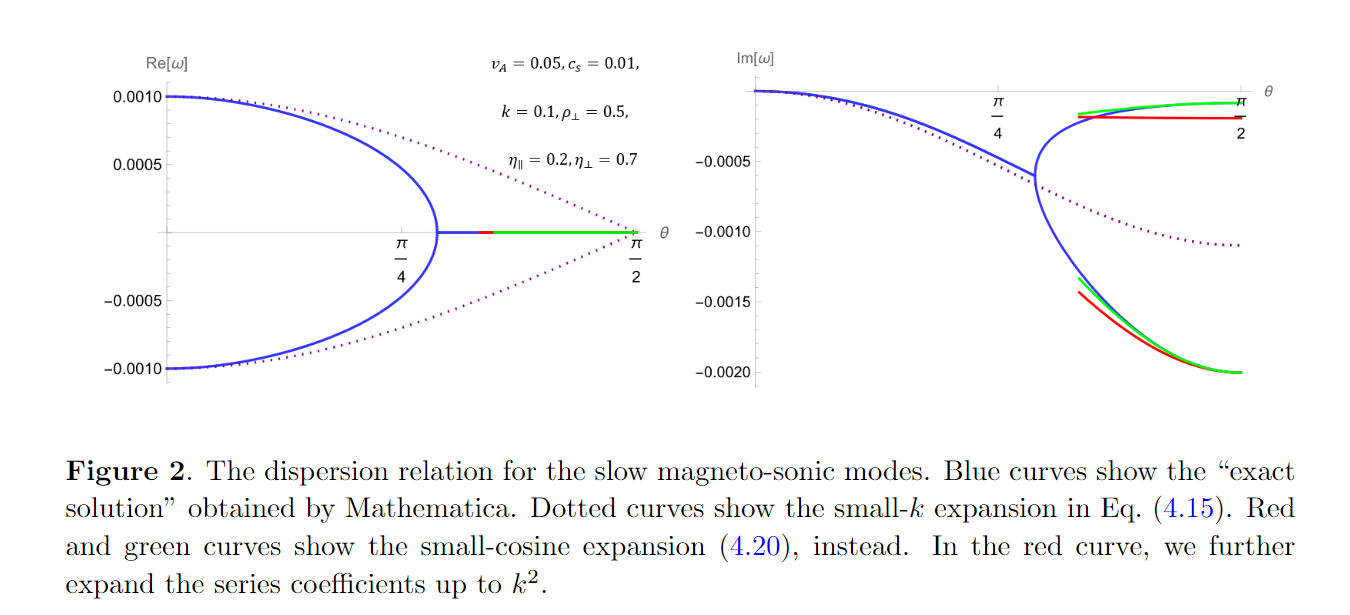 One can notice that the k expansion correspond well with the analytic solution before the critical point.
2024/5/17
17
Stability
Stability of the solution
We noticed that the solution is always damping in the second order. The stability at the two boundary are easy to check. For the general solution, we use the following restrictions for the transport coefficient and check the stability term by term.
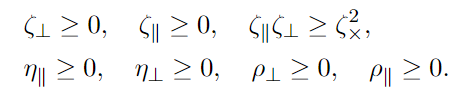 Zhe, Koichi, Jin, arXiv:2402.18601 (2024)
2024/5/17
18
Solution for spin-MHD
12345071@zju.edu.cn
Background
Spin polarization in QGP
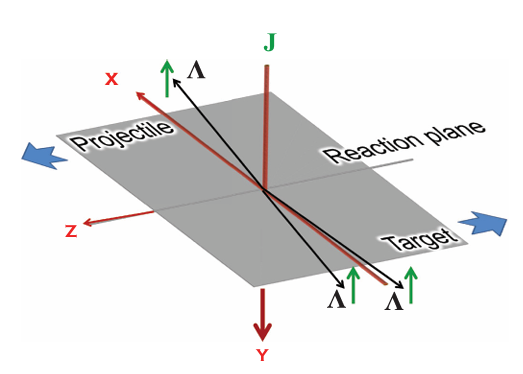 Kiamari, et al. arXiv:2310.01874 (2023)
Bhadury, et al. arXiv:2204.01357 (2022)
F. Becattini, et al. PHYSICAL REVIEWC88,034905 (2013)
2024/5/17
20
Result of spin-MHD
Constitutive equation for spin-MHD
In spin-MHD, the total angular momentum is to be considered
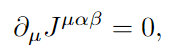 or it can be cast into another form
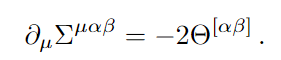 This equation indicates there is no symmetry that guarantees the conservation of spin in relativistic systems.
2024/5/17
21
Result of spin-MHD
Equations for spin-MHD
We will have an quartic equation and a quantic equation in spin-MHD, but the method is almost the same with MHD. The coefficient matrix for spin-MHD is obtained as
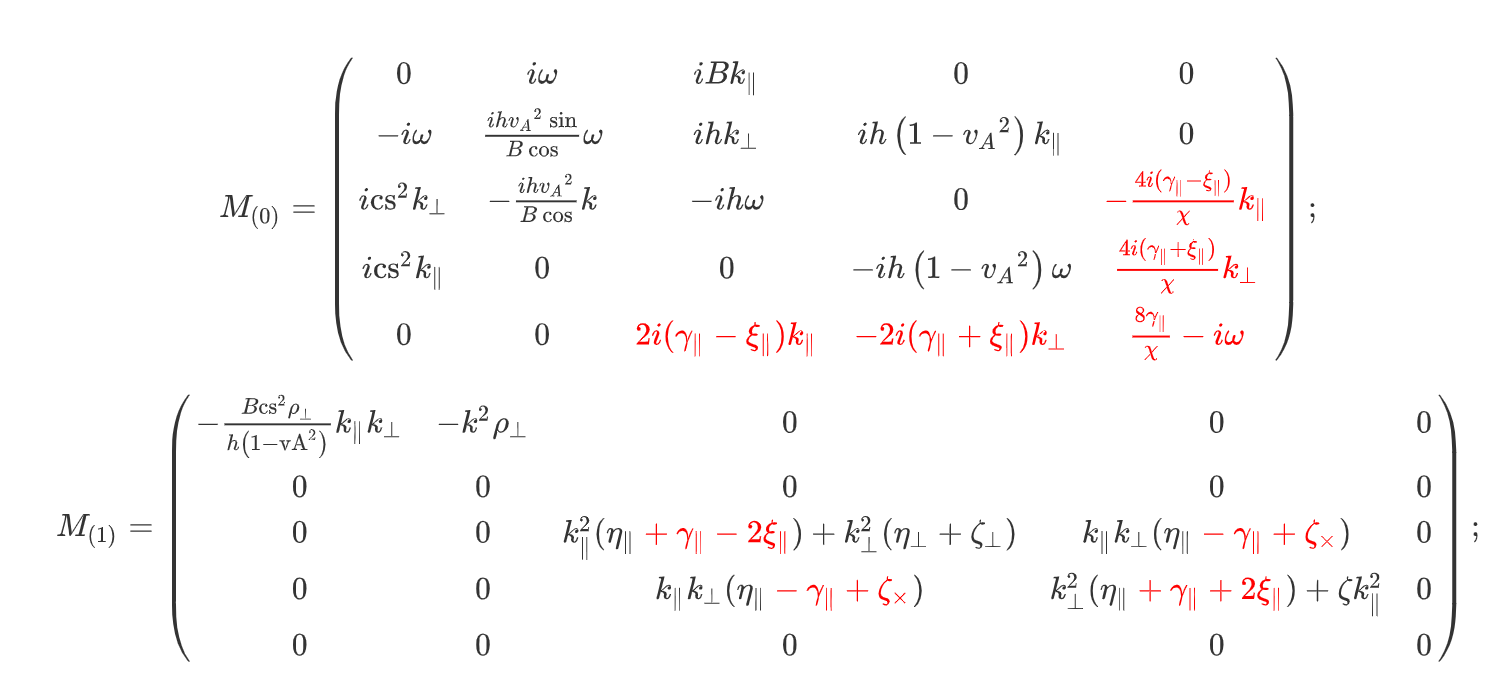 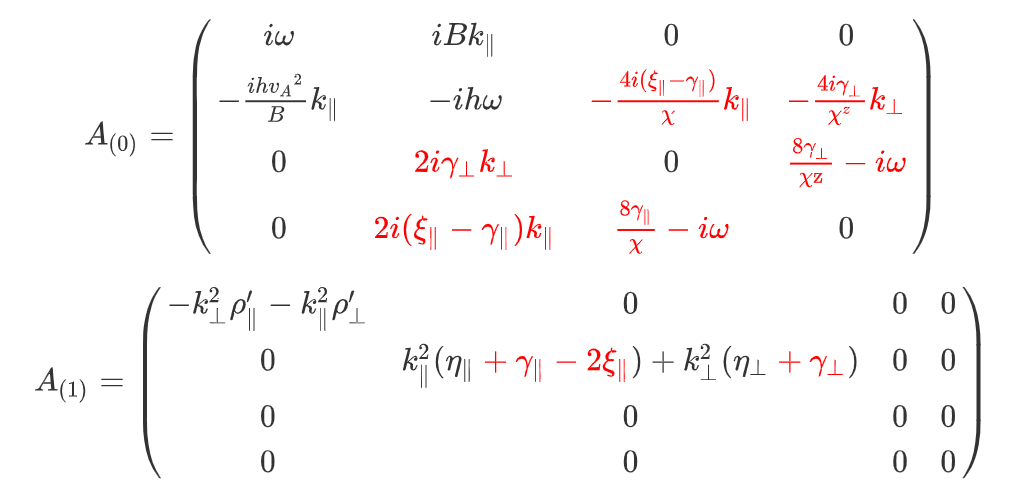 2024/5/17
22
Result of spin-MHD
Solution for first order Spin-MHD
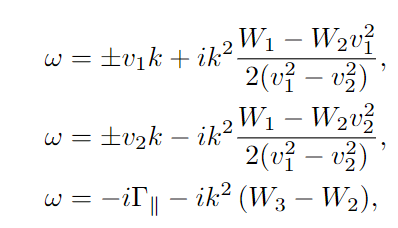 The solutions we obtained are
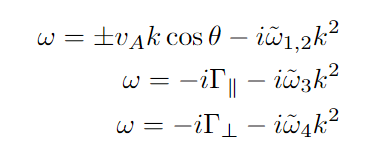 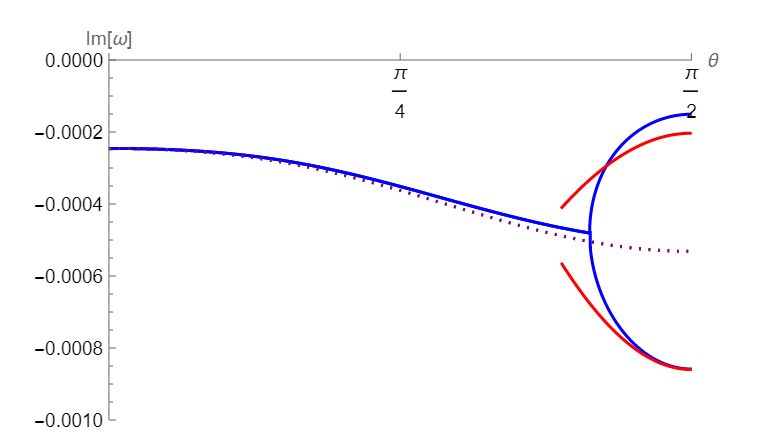 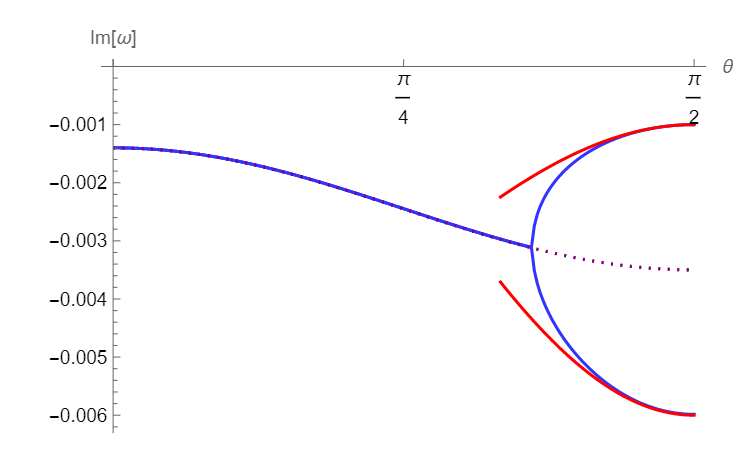 2024/5/17
23
Result of spin-MHD
Stability in Spin-MHD
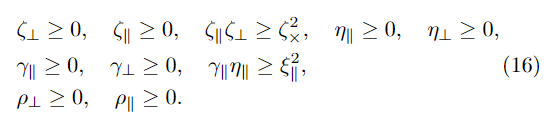 Summary
2024/5/17
25
Thanks
Back up
Transport coefficient
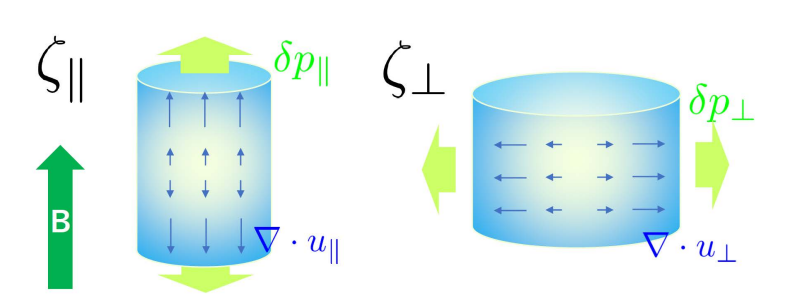 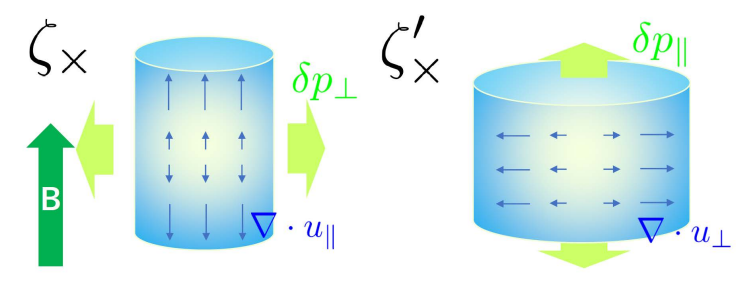 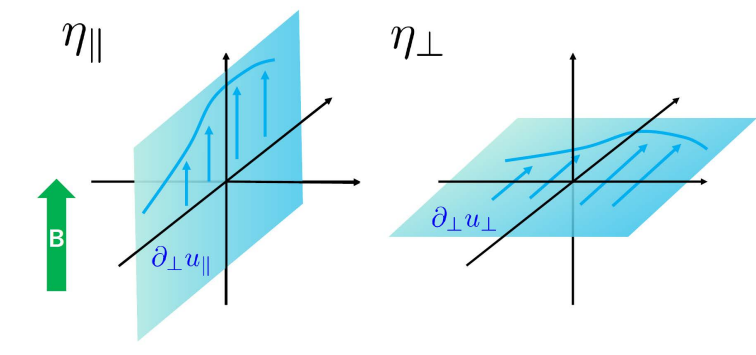 幻灯片标题
2024/5/17
27
Back up
General form for spin-MHD in first order
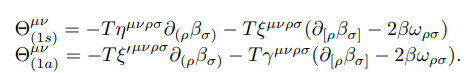 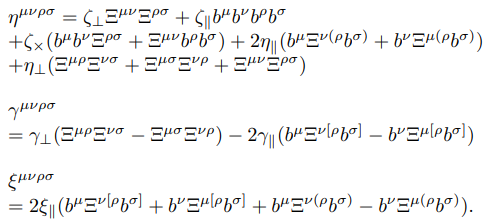 These are the general form of the first order. One can found the similar term in the paper [10,Cao,2022].
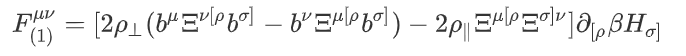 幻灯片标题
2024/5/17
28
Back up
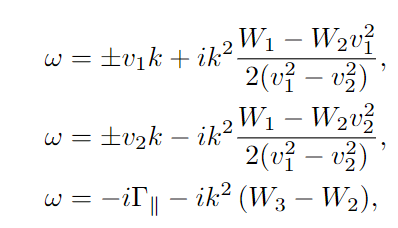 The solutions we obtained are
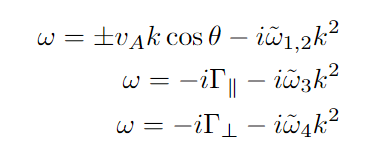 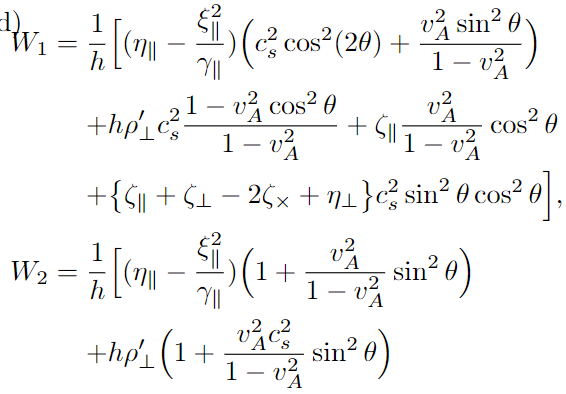 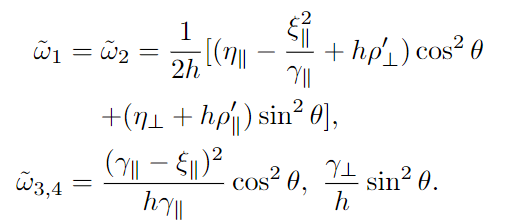 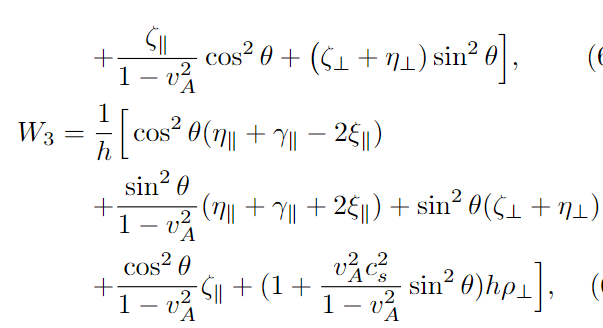 幻灯片标题
2024/5/17
29